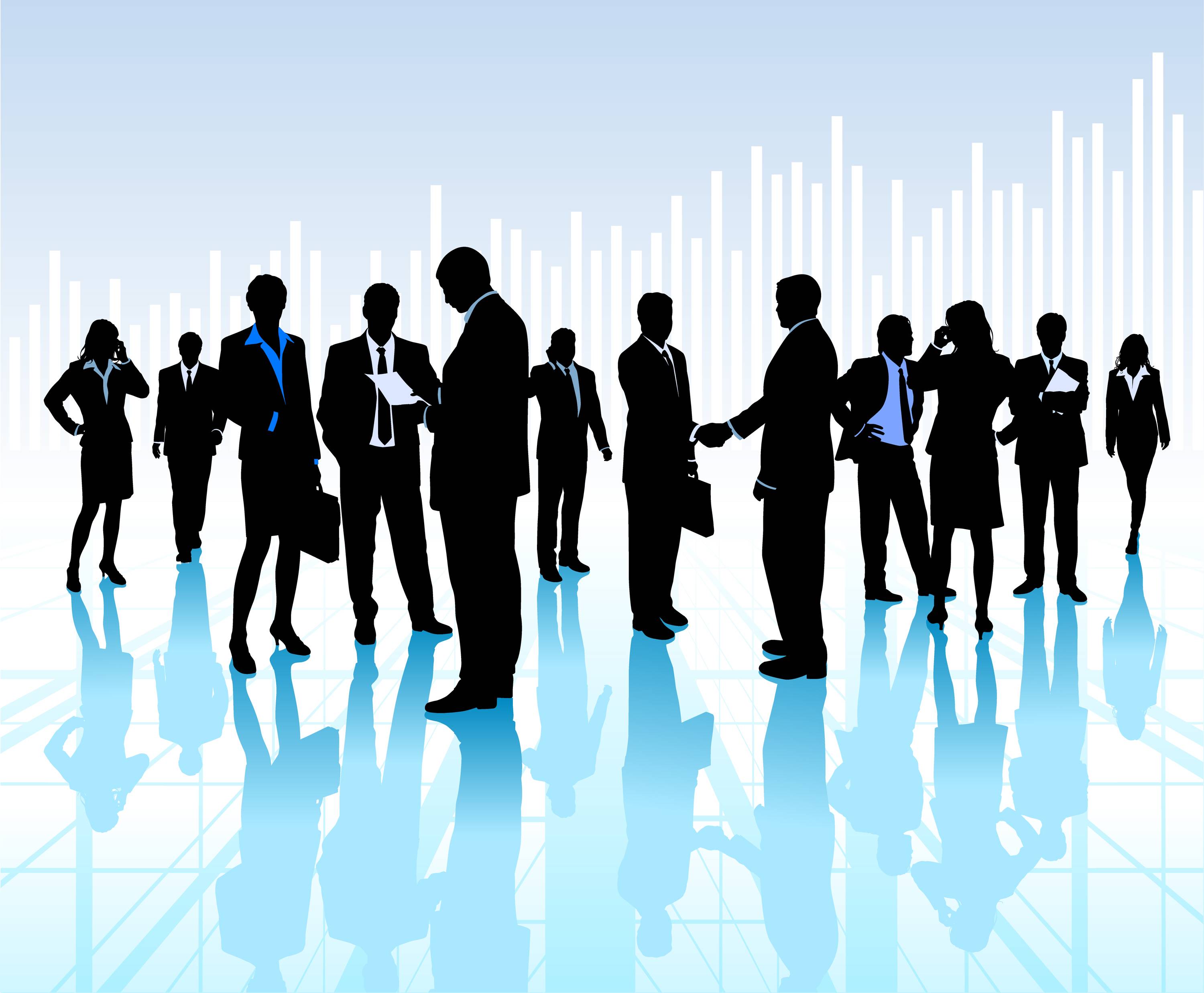 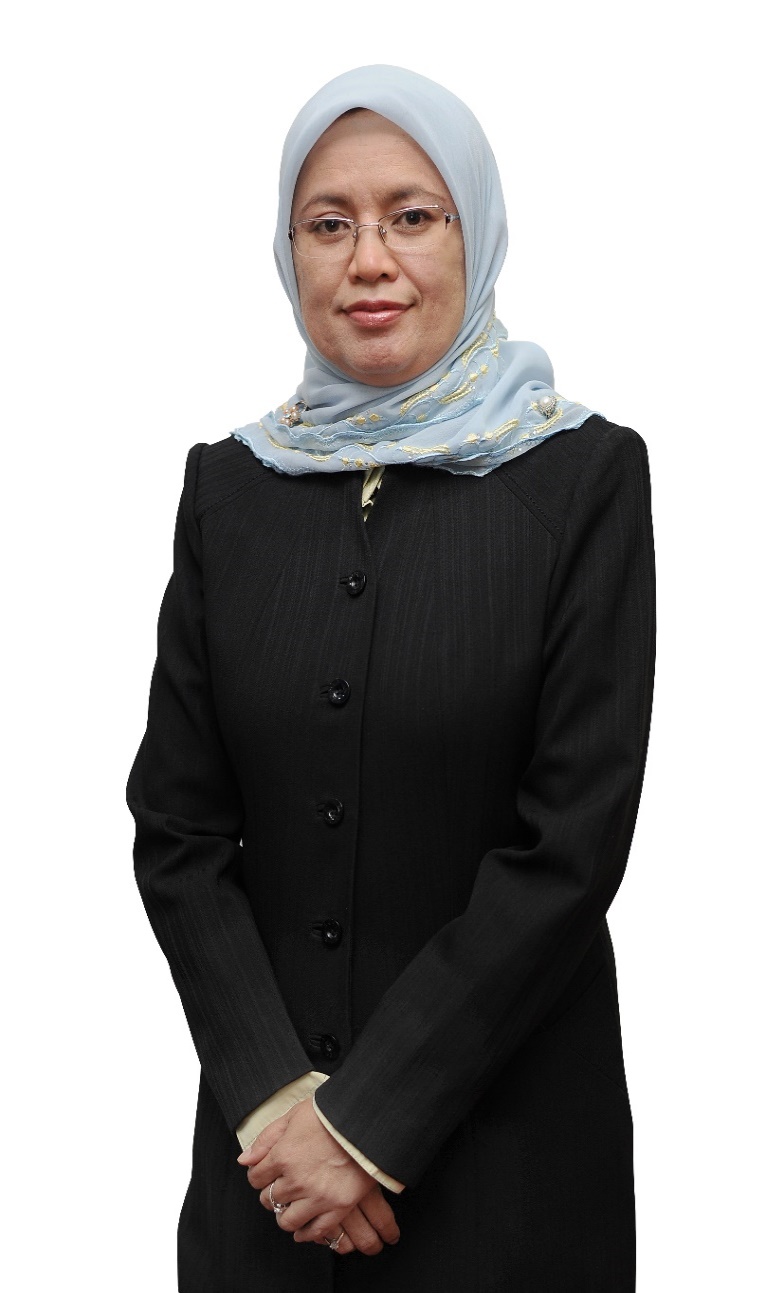 CORPORATE CULTURE AND HRM IN THE CONTEXT OF SOCIETY 5.0
Prof. Dr. Roselina Ahmad Saufi
Dean
Faculty of Entrepreneurship and Business
Universiti Malaysia Kelantan, MALAYSIA

1 July 2020
AGENDA
Definitions
Evolution of Society
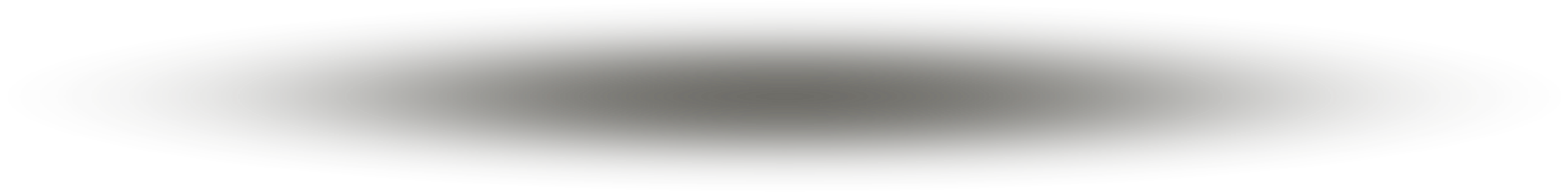 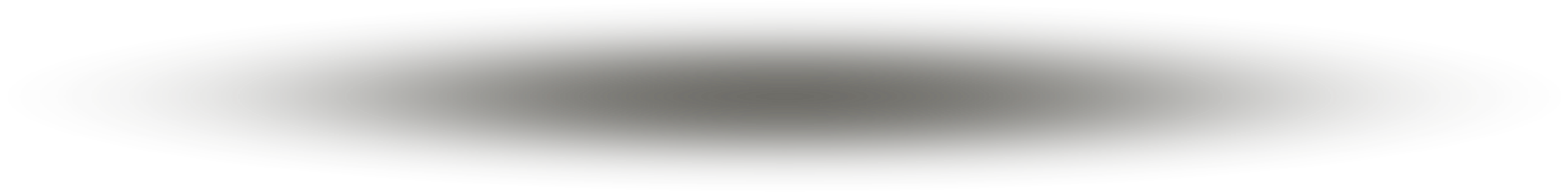 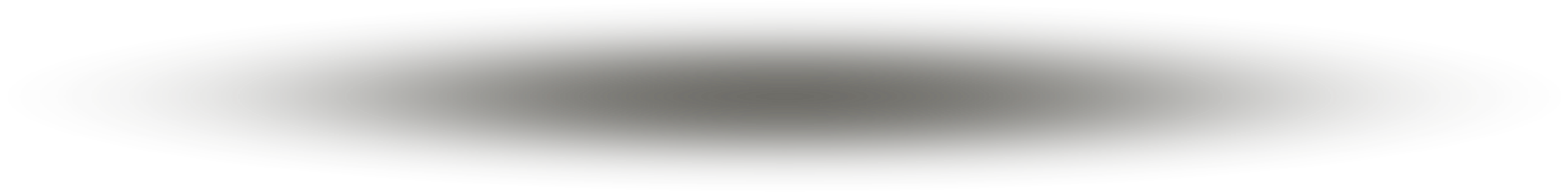 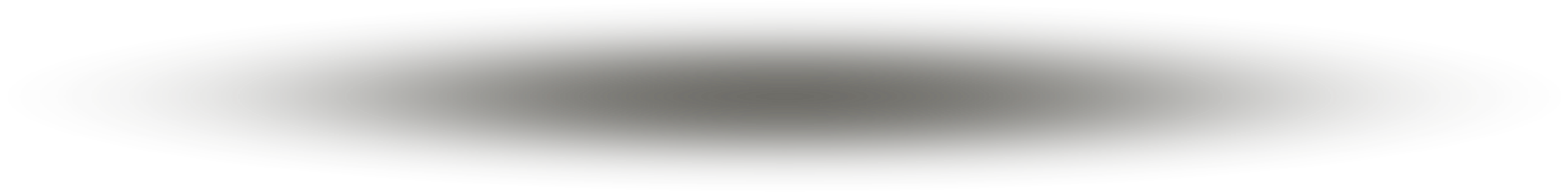 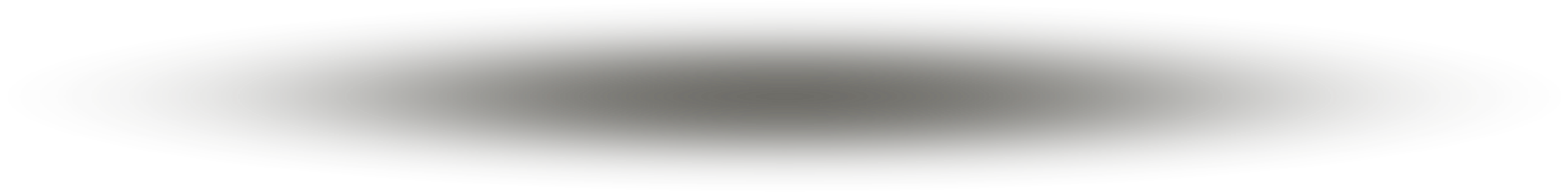 Corporate Culture and Society
Point to Inculcate in Corporate Culture
HRM and Corporate Culture
[Speaker Notes: Construct(s): Check List
Layout: Basic
Style:  Enhanced]
EVOLUTION OF SOCIETY 5.0
Society 5.0 refers to a modern society which effectively uses technology, robotics, computers, and communications systems, with the aim of improving the world in which we live.
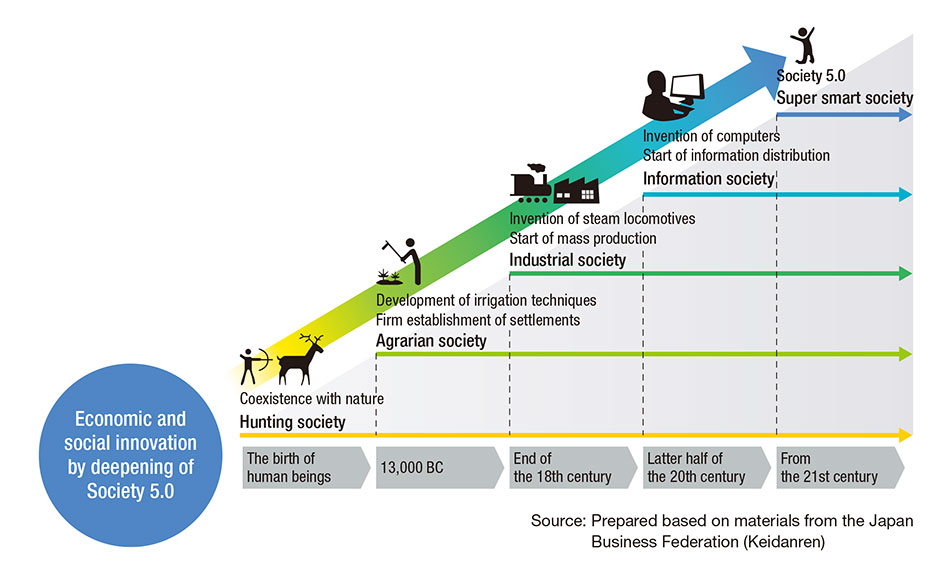 DEFINITION
Corporate culture refers to the shared values, attitudes, standards, and beliefs 
that characterize members of an organization and define its nature.
Its shapes people’s
Perception, attitude, communication, personality (individualism vs collectivism), shared values
Organisation's
Standards, leadership, performance, productivity, and reputation
Why Corporate culture is important?
Society’s
Sustainable development, economic development, resource preservation, social responsibilities.
[Speaker Notes: Construct(s): Filter
Layout: Basic
Style:  Basic]
DEFINITION
Society 5.0 refers to a modern society which effectively uses technology, robotics, computers, 
and communications systems, with the aim of improving the world in which we live.
A human-centered society that balances economic advancement with the resolution of 
social problems by a system that highly integrates cyberspace and physical space."
Employees
New knowledge, new set of skills, m methods of doing work,  leverage on technology, human and machine must collaborate, game changer
Organisation
Agile/responsive to the environment, investment on new tech, empowering HR; Robotics, AI,  & ecommerce adoption, system monitoring, ease complex decision making, flexible structure
What is the new corporate culture and how it affects Society 5.0?
Society 
Super smart society, human empowerment, allow for game changers, gig economy.
[Speaker Notes: Construct(s): Filter
Layout: Basic
Style:  Basic]
CORPORATE CULTURE AND SOCIETY 5.0
With the evolution of society, corporate culture has transformed from profit
seeking to social welfare maximizing entity.
Social Welfare Impact – Human Empowerment and Game Changers
Narrowing Gender Gaps
Interactions between Organization and Consumers, Organization Concern for Aging Work Force
IMPLICATION ON HRM
Adoption of  New Technologies
Innovative Retirement Plan
Stimulates Economic Growth & Sustainability of HR & Organisation
Work-life Balance & Employee well-ness
THE INTEGRATED HUMAN RESOURCE STRATEGY INFOSTERING INNOVATIVE CORPORATE CULTURE
Fair and just
Clear direction
Agile and responsive
Engaged and listen
Measurement
of Outcomes
Smart, agile, responsive, and resilience workforce

Technology infused, creative and innovative workforce.

High wellbeing and satisfaction.

Sustaining growh in human competencies

Sustaining economic growth of organization.
TRANSPARENT AND ETHICAL PRACTICES OF MANAGEMENT
Ethics and honest (ehsan)
 Clear policy and   guidelines
  Consistent performance review
Work life balance
Work From Home
Empowering workforce
Performance based reward
8